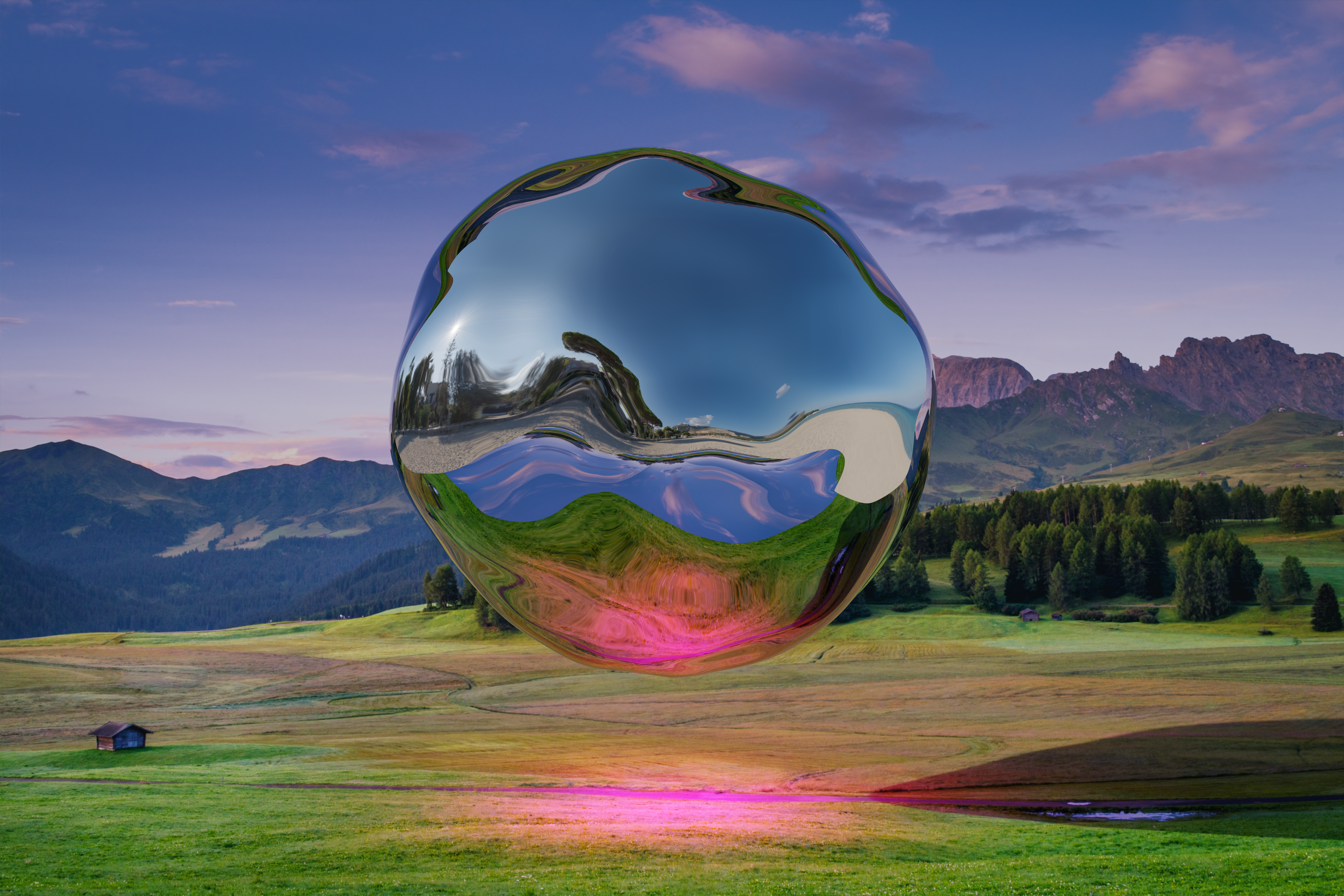 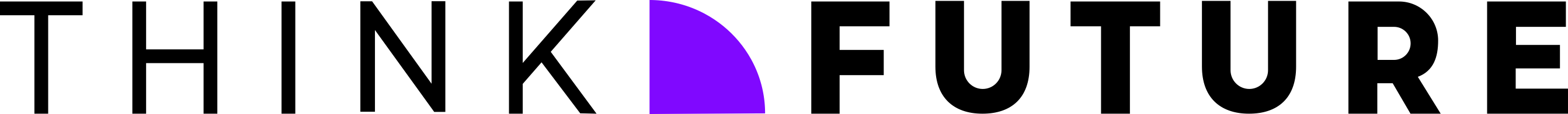 Il nuovo turismo dall’estero: 
unbound, immersive … 
e molto altro
Le abitudini di viaggio dei cittadini europei 
ed extra-europei
Nicola Piepoli
13 Ottobre 2022
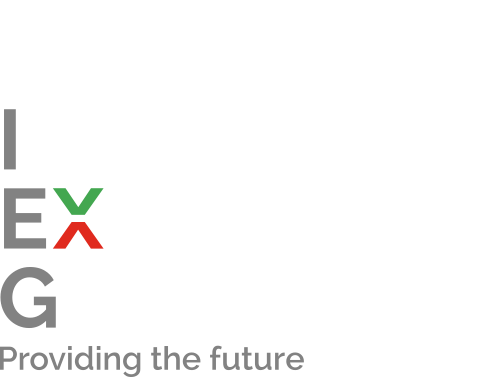 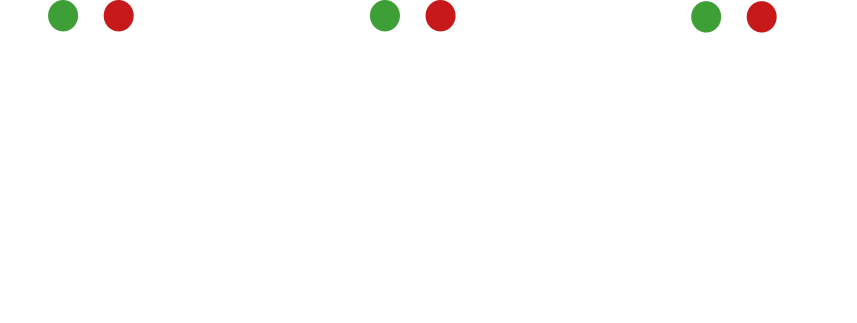 Disegno di indagine
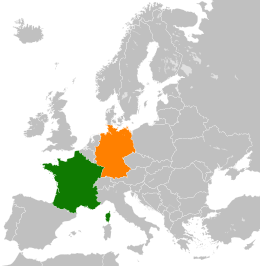 STATI EUROPEI
STATI EXTRA-EUROPEI
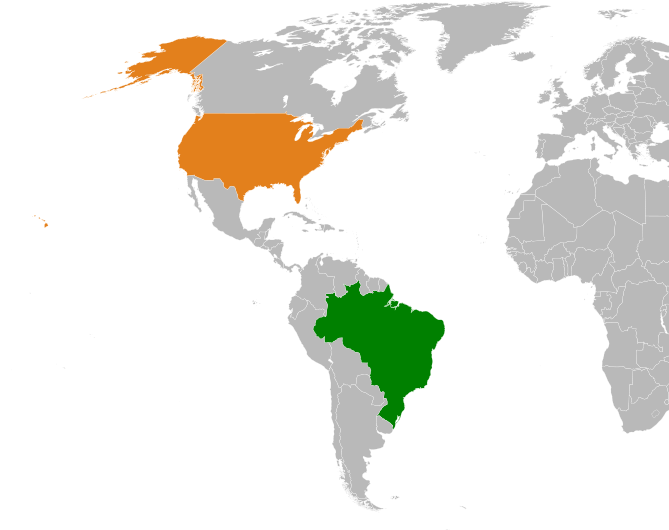 PAESI 
OGGETTO DI INDAGINE
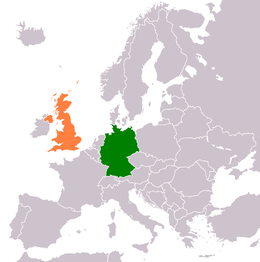 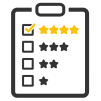 USA




BRASILE
FRANCIA

GERMANIA

GRAN BRETAGNA
INDAGINE QUANTITATIVA
Sono state realizzate 500 interviste CAWI in ciascuno dei paesi presi in considerazione per un totale di 2.500 interviste CAWI
DISEGNO 
DELLA 
RICERCA
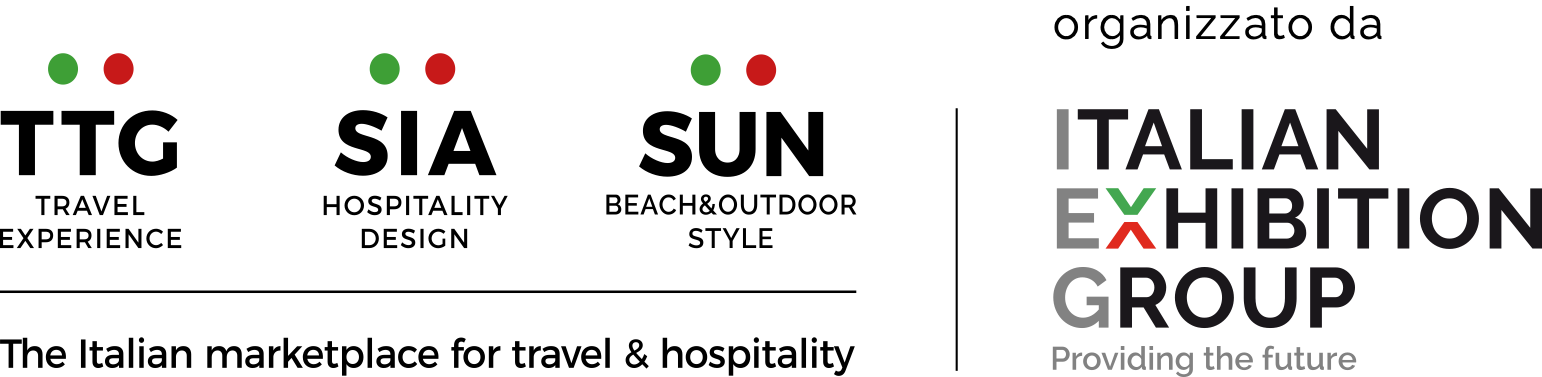 #UNBOUND  #TTG22  #SIA22  #SUN22  #IEGEXPO
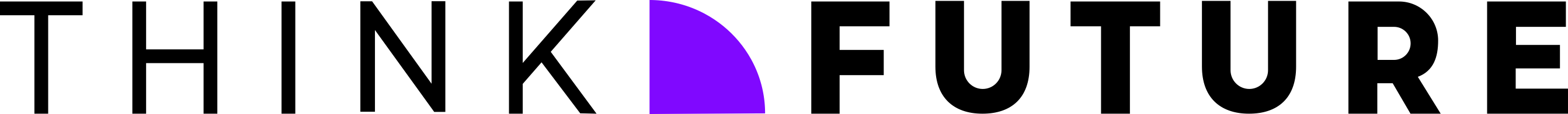 Il rapporto qualità-prezzo e l’interesse per la cultura sono le motivazioni principali che spingono ad un viaggio. Per Francesi e Tedeschi gioca un ruolo importante anche l’interesse per il paesaggio
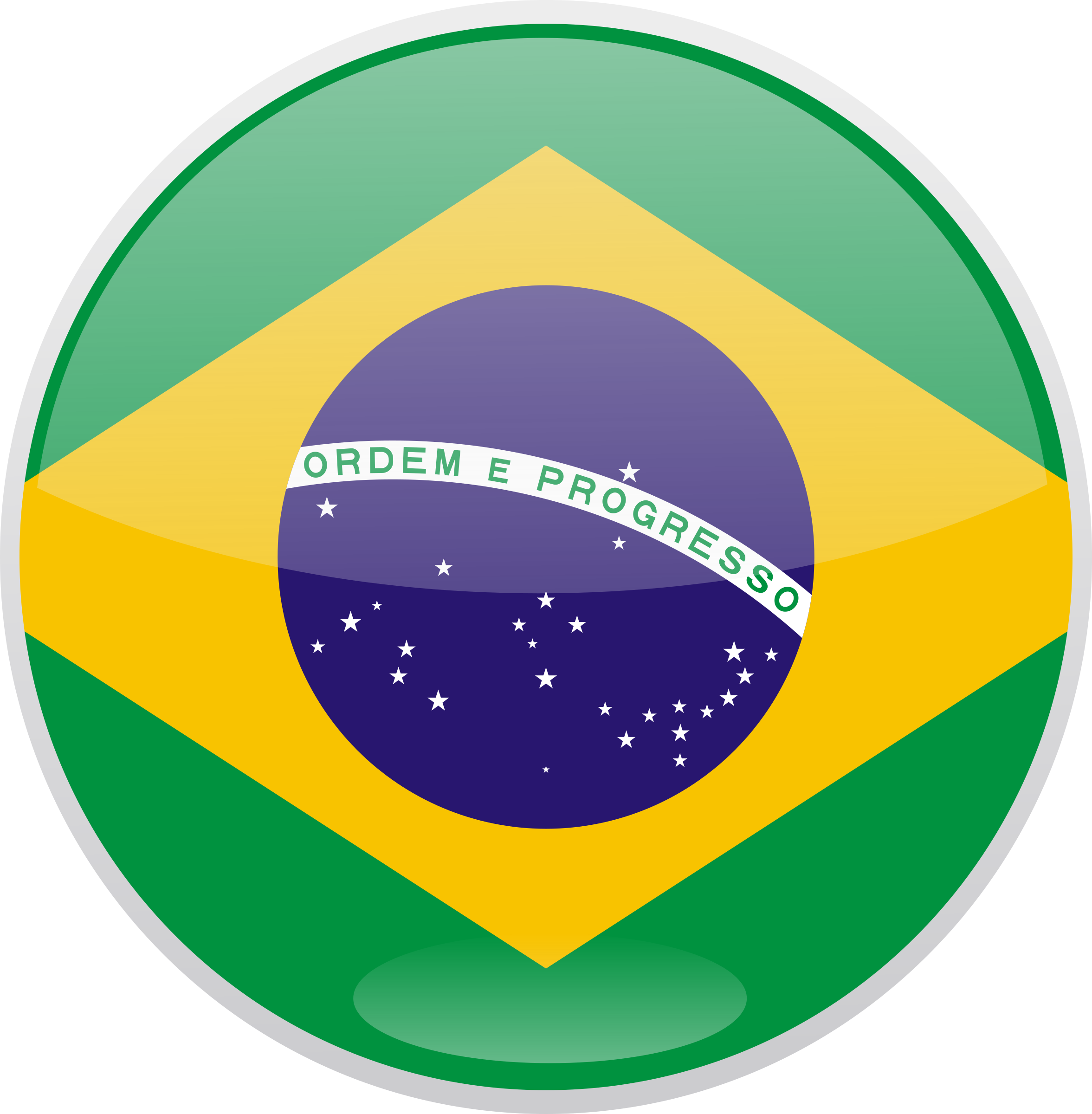 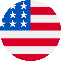 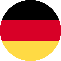 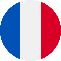 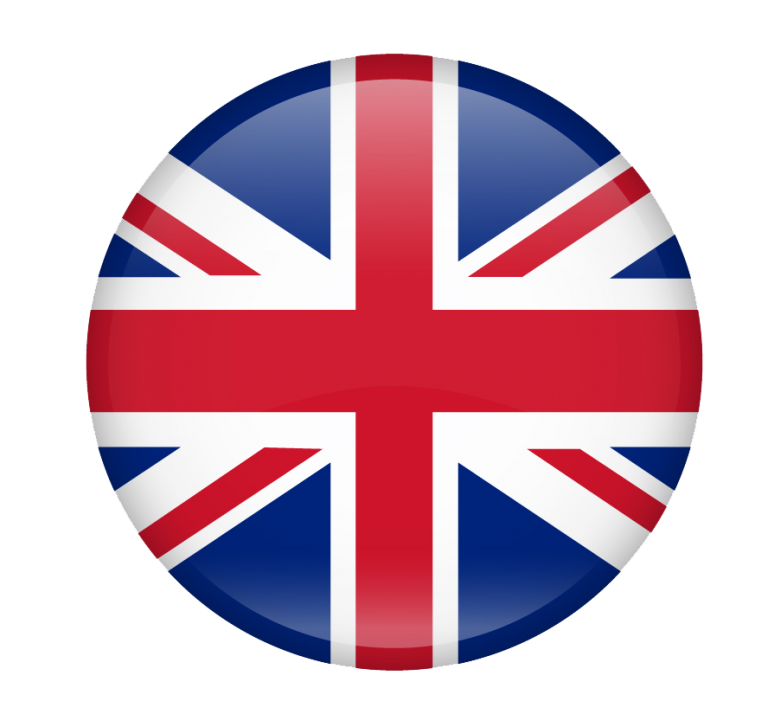 Base dati: TOTALE CAMPIONE (USA, 500; Brasile, 509; Francia, 502; Germania, 513; Gran Bretagna, 500).
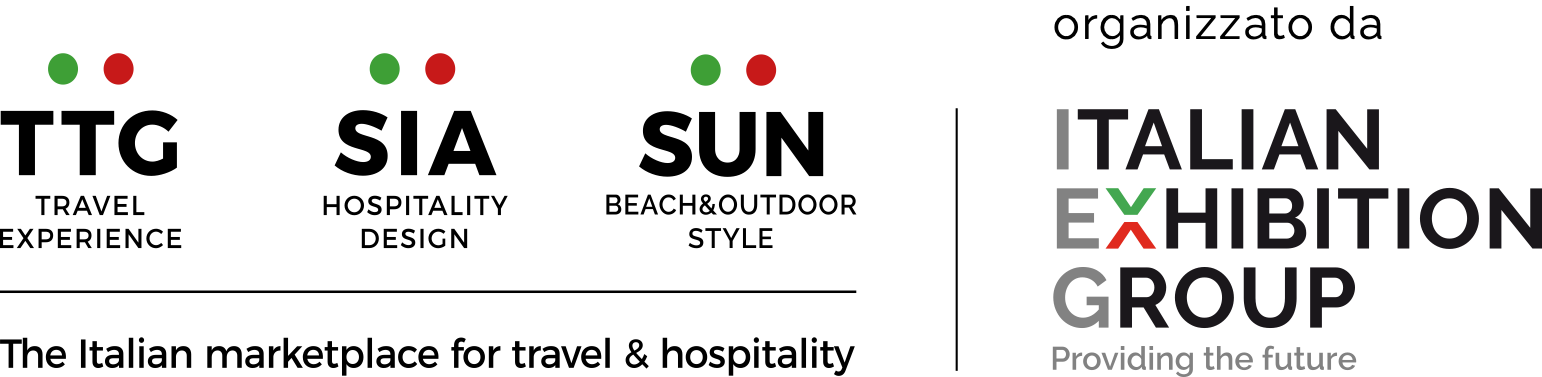 #UNBOUND  #TTG22  #SIA22  #SUN22  #IEGEXPO
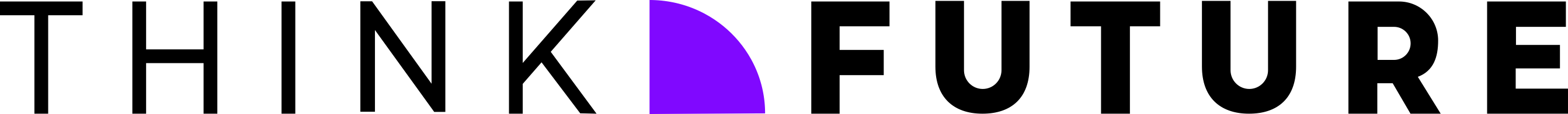 Mediamente i turisti internazionali organizzano il viaggio 3 mesi prima: i più previdenti sono Brasiliani e Inglesi che organizzano il viaggio con un anticipo di quasi 4 mesi
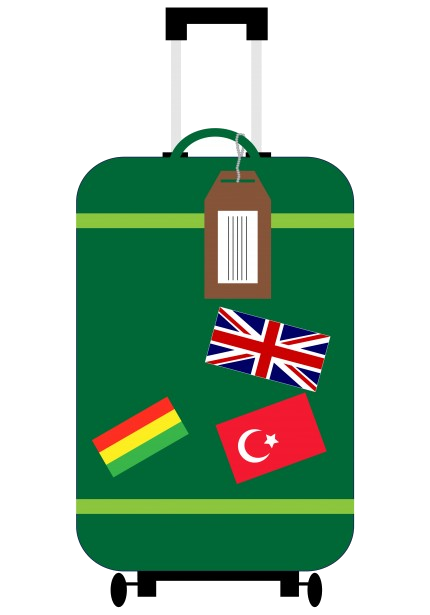 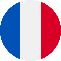 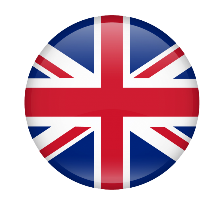 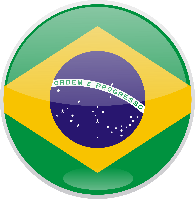 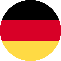 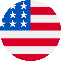 Quanto tempo prima della partenza hai organizzato il viaggio?
3,7 mesi prima
2,8 mesi prima
2,6 mesi prima
2,8 mesi prima
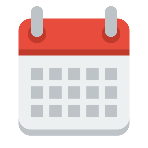 3,1 mesi prima
3,6 mesi prima
Media:
Base dati: TOTALE CAMPIONE (USA, 500; Brasile, 509; Francia, 502; Germania, 513; Gran Bretagna, 500).
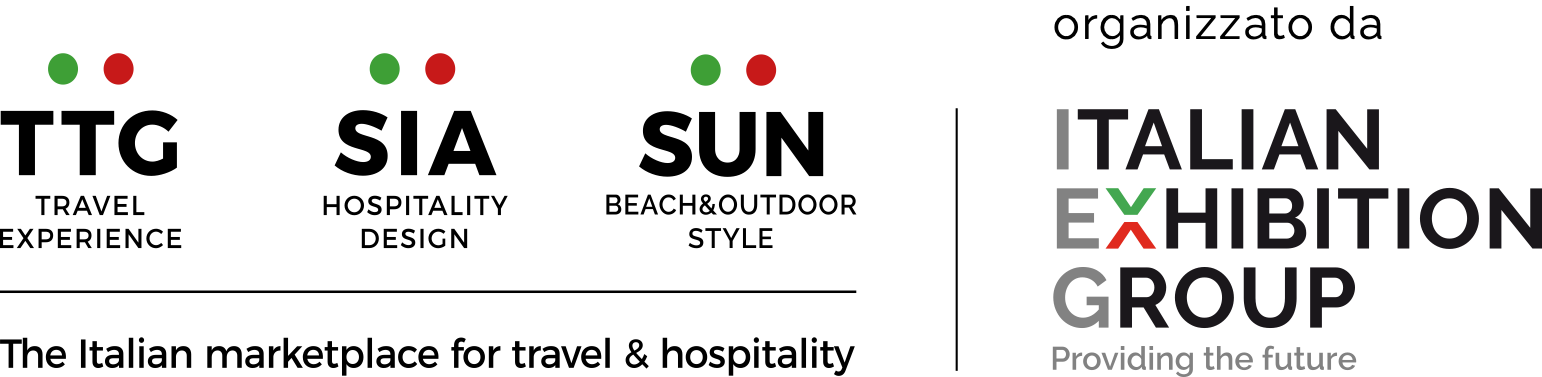 #UNBOUND  #TTG22  #SIA22  #SUN22  #IEGEXPO
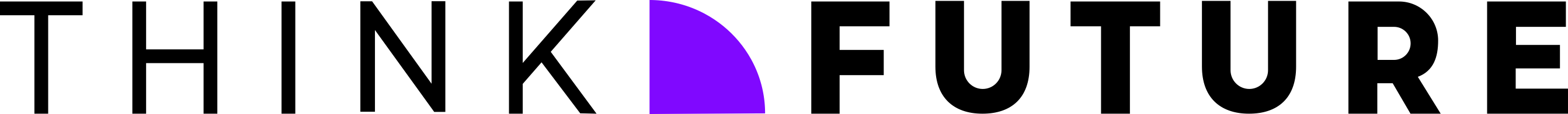 I canali più utilizzati per organizzare il viaggio sono i siti web specializzati e il contatto diretto con la struttura ricettiva. Il 31% dei Brasiliani acquista anche pacchetti completi attraverso i siti specializzati
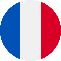 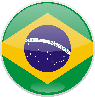 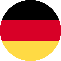 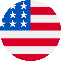 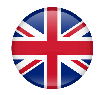 Base dati: TOTALE CAMPIONE (USA, 500; Brasile, 509; Francia, 502; Germania, 513; Gran Bretagna, 500).
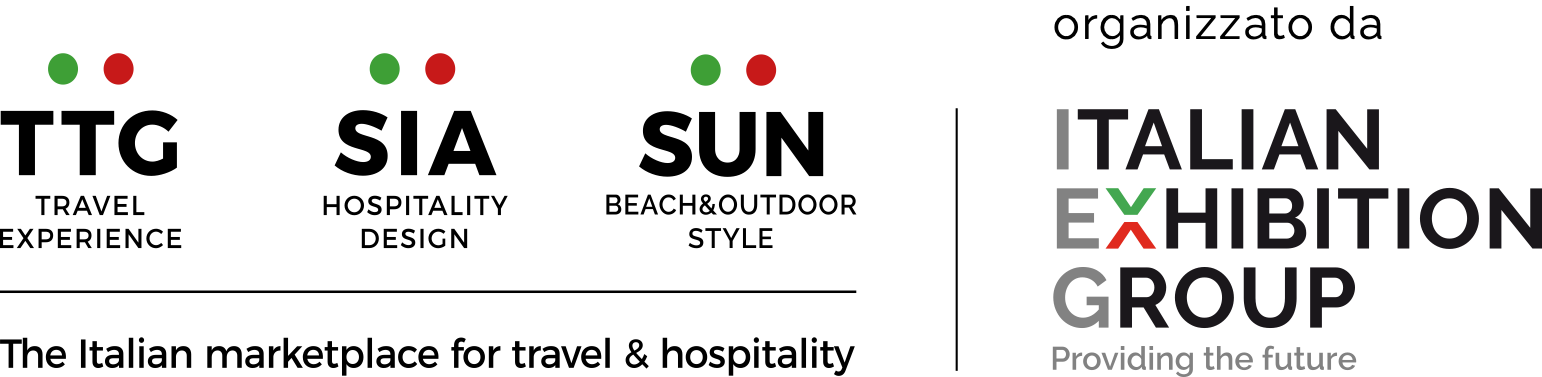 #UNBOUND  #TTG22  #SIA22  #SUN22  #IEGEXPO
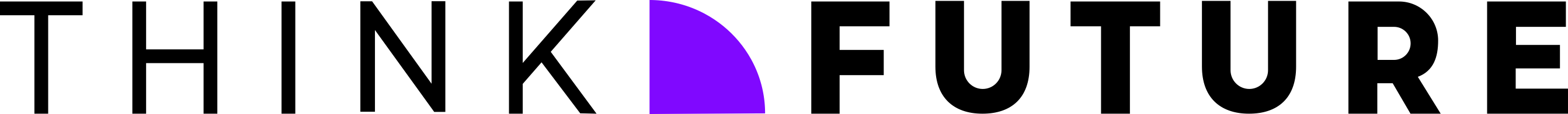 I turisti da un viaggio internazionale si aspettano di divertirsi e di visitare posti nuovi, ma anche di passare del tempo piacevole con le persone con cui viaggiano e di rilassarsi e riposarsi
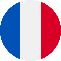 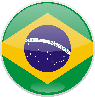 Cosa ti aspetti da questo viaggio?*
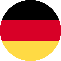 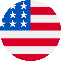 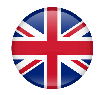 +risposta multipla
Base dati: TOTALE CAMPIONE (USA, 500; Brasile, 509; Francia, 502; Germania, 513; Gran Bretagna, 500).
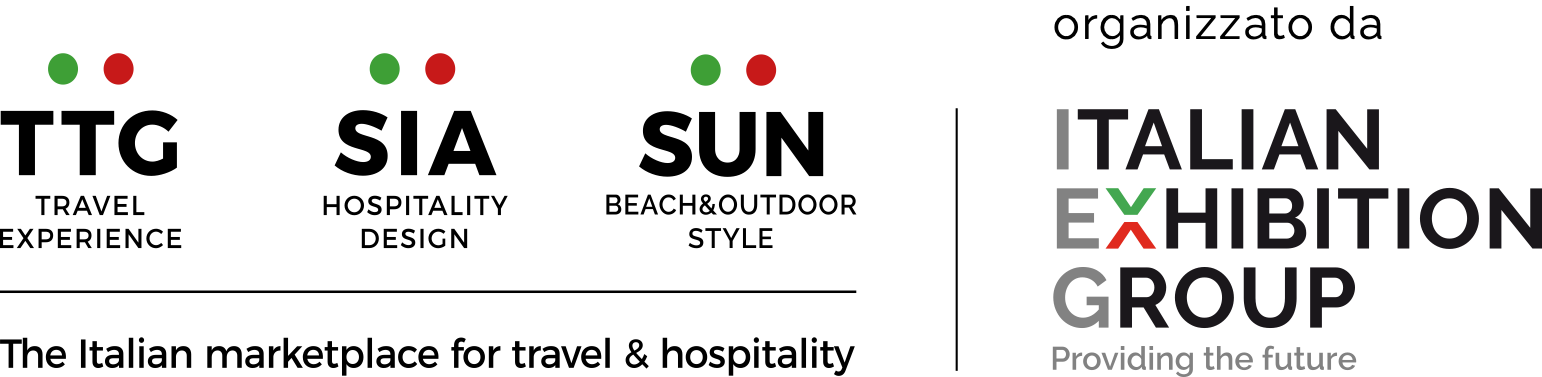 #UNBOUND  #TTG22  #SIA22  #SUN22  #IEGEXPO
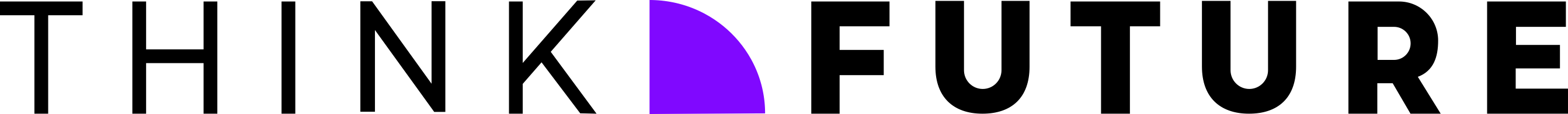 Più dell’ 80% di chi sceglie l’Italia come destinazione per il suo prossimo viaggio internazionale lo fa per fare un viaggio di piacere
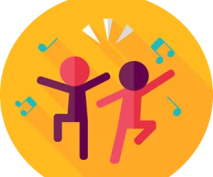 Qual è il tipo di viaggio per il quale hai scelto l’Italia come destinazione – o una delle destinazioni - nei prossimi 6 mesi?
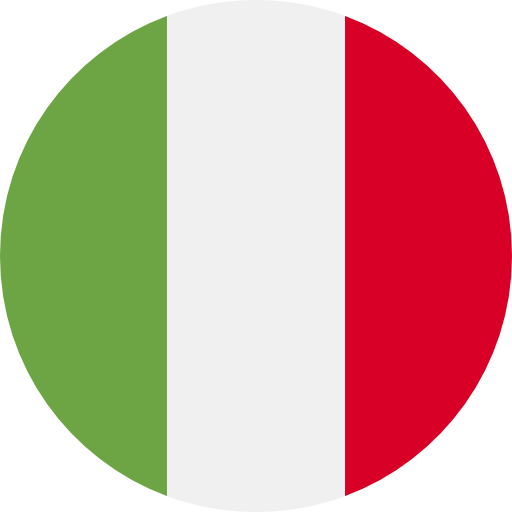 In che mese farai il tuo viaggio in Italia?
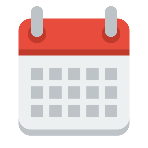 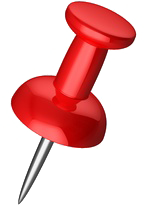 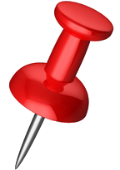 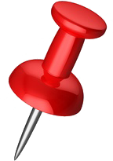 Settembre
23%
Ottobre
30%
Agosto
8%
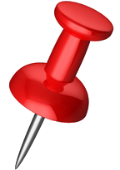 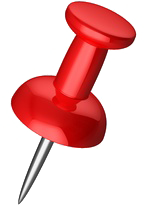 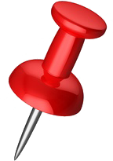 Dicembre
13%
Novembre
13%
Gennaio
13%
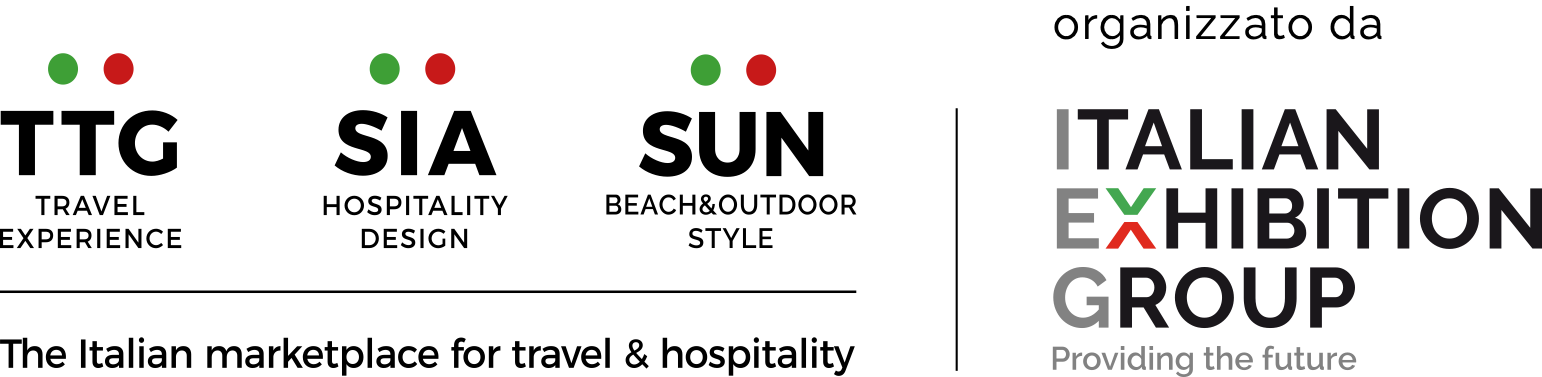 Base dati: CAMPIONE TOTALE: VIAGGERANNO IN ITALIA NEI PROSSIMI 6 MESI
#UNBOUND  #TTG22  #SIA22  #SUN22  #IEGEXPO
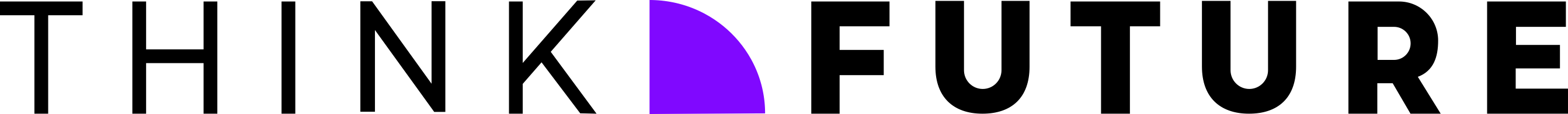 Per quasi 6 turisti su 10 l’Italia sarà l’unica meta del viaggio: per quelli che ci scelgono come una delle mete del viaggio le altre destinazioni dipendono molto dal Paese di origine e dai collegamenti internazionali delle diverse compagnie di bandiera
L’Italia sarà 
una delle mete per il …
Le altre mete principali …
L'Italia sarà l'unica meta del tuo viaggio 
o sarà una tra le mete del tuo viaggio?
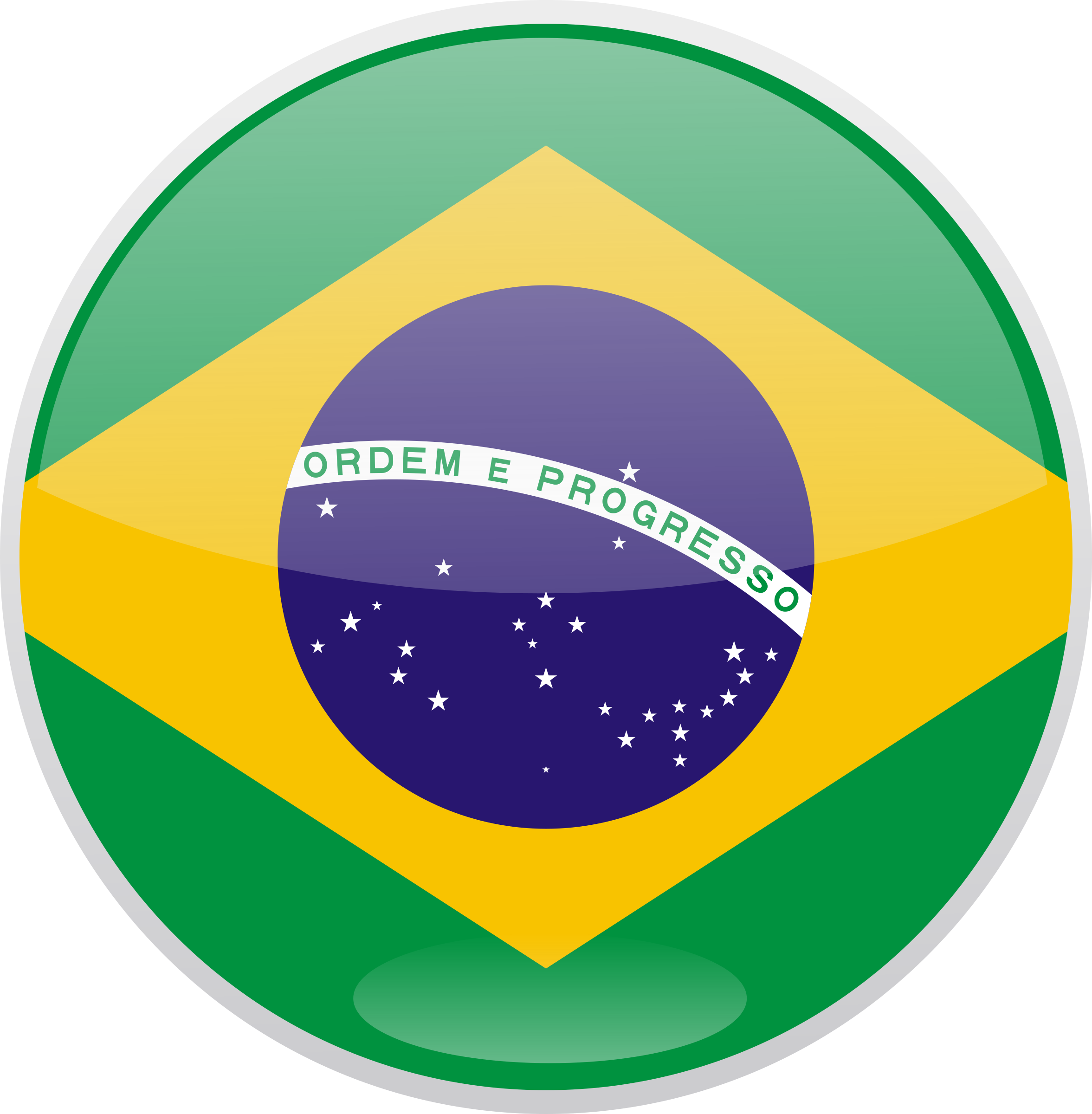 59%
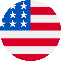 48%
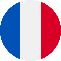 43%
42%
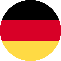 34%
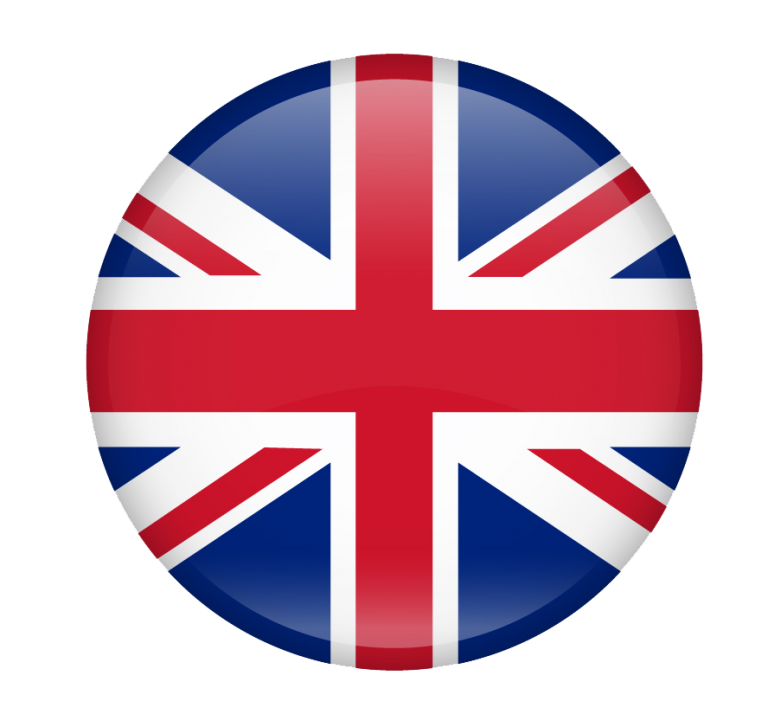 33%
Base dati: CAMPIONE TOTALE: VIAGGERANNO IN ITALIA NEI PROSSIMI 6 MESI
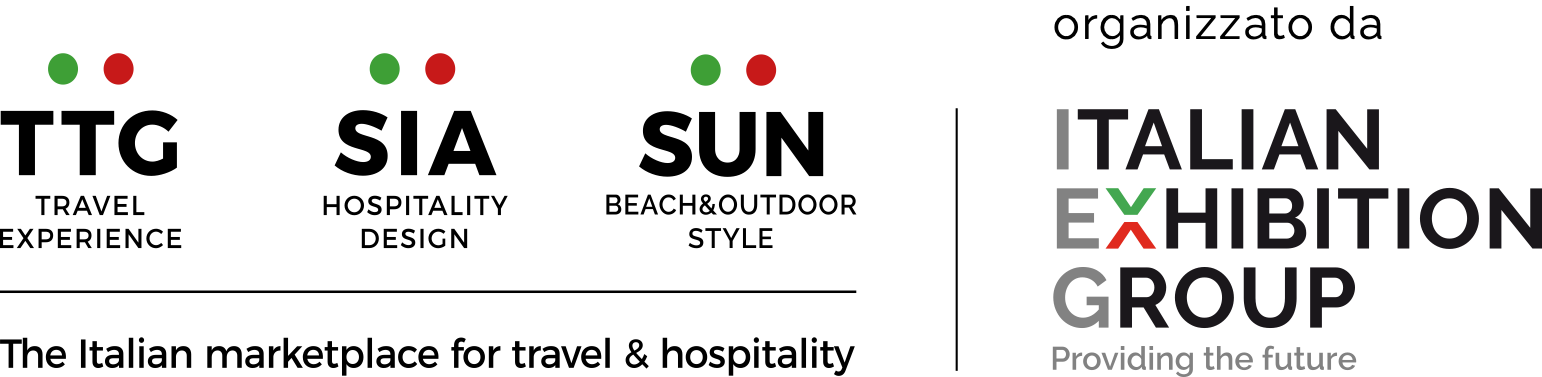 #UNBOUND  #TTG22  #SIA22  #SUN22  #IEGEXPO
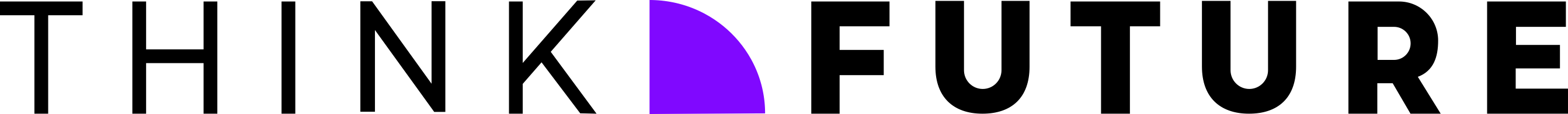 Le destinazioni preferite risultano essere le nostre grandi città d’arte e Roma catalizza l’attenzione del turismo internazionale
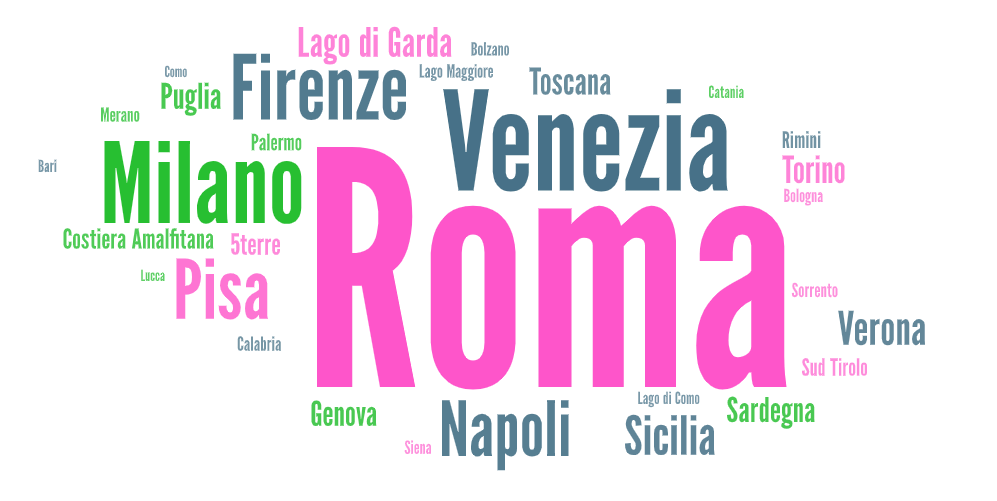 Base dati: CAMPIONE TOTALE: VIAGGERANNO IN ITALIA NEI PROSSIMI 6 MESI
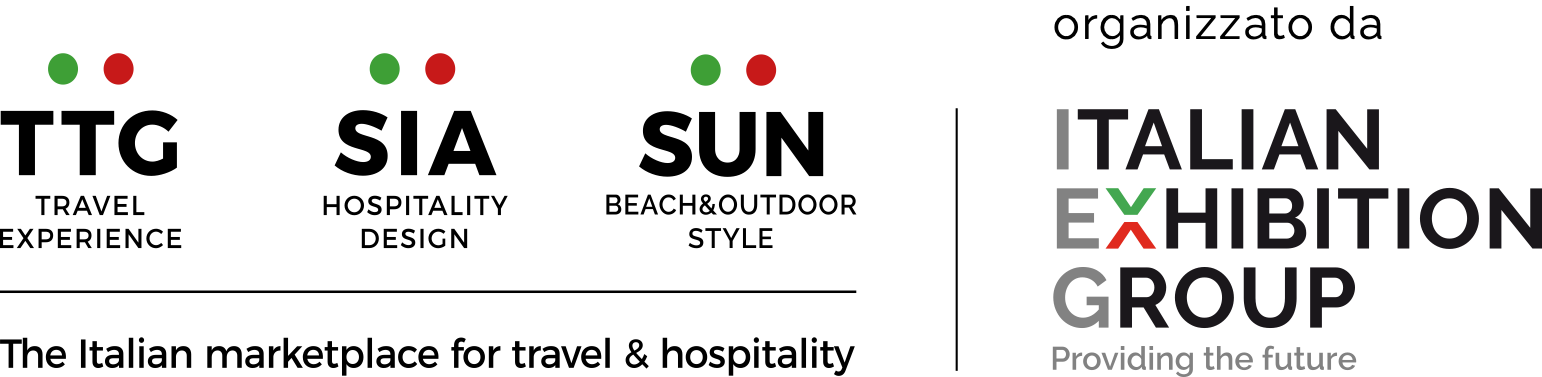 #UNBOUND  #TTG22  #SIA22  #SUN22  #IEGEXPO
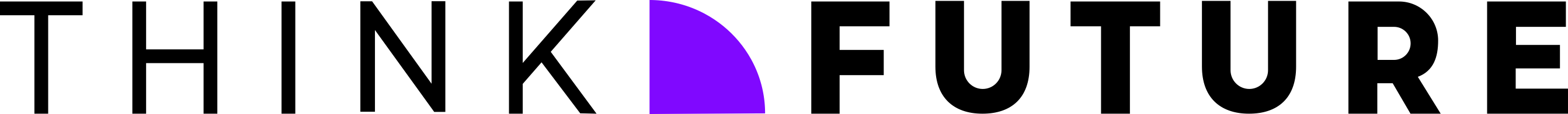 4 turisti internazionali su 10 che non ci scelgono come meta del loro viaggio internazionale lo fanno perché pensano di venire in Italia in futuro. 
L’altra principale motivazione di non scelta è data dal costo del viaggio.
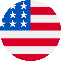 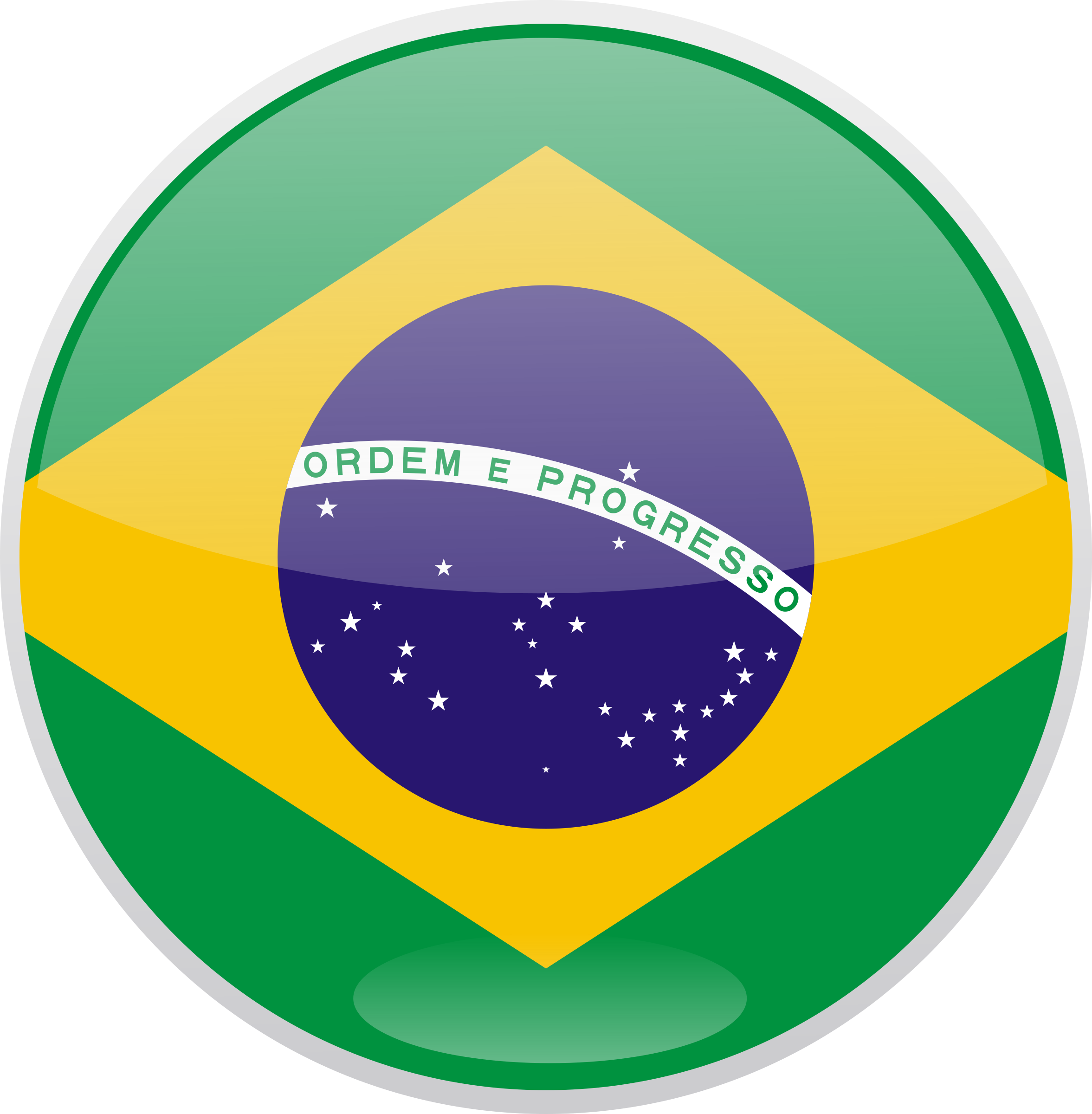 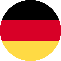 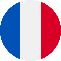 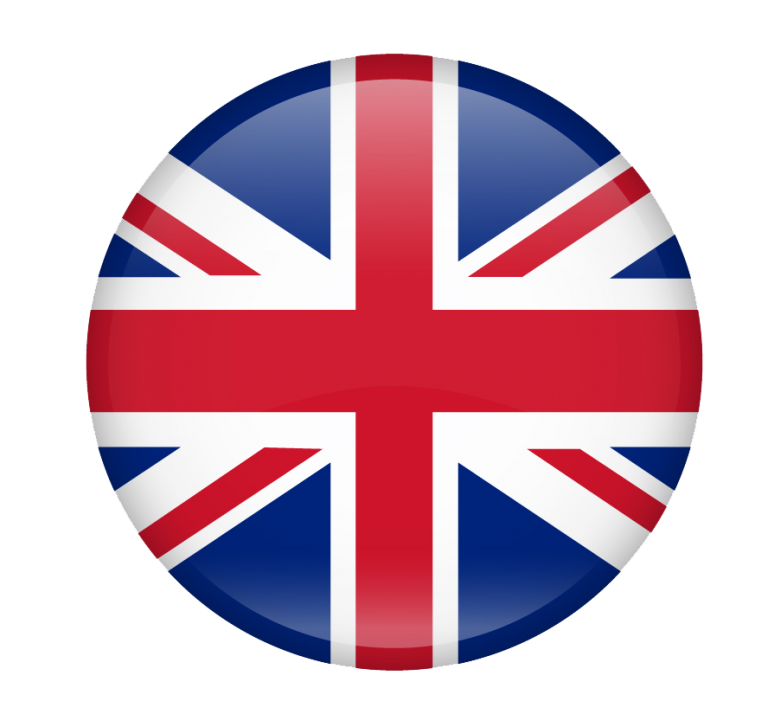 Base dati: VIAGGERANNO IN PAESEI EXTRA EUROPEI NEI PROSSIMI 6 MESI
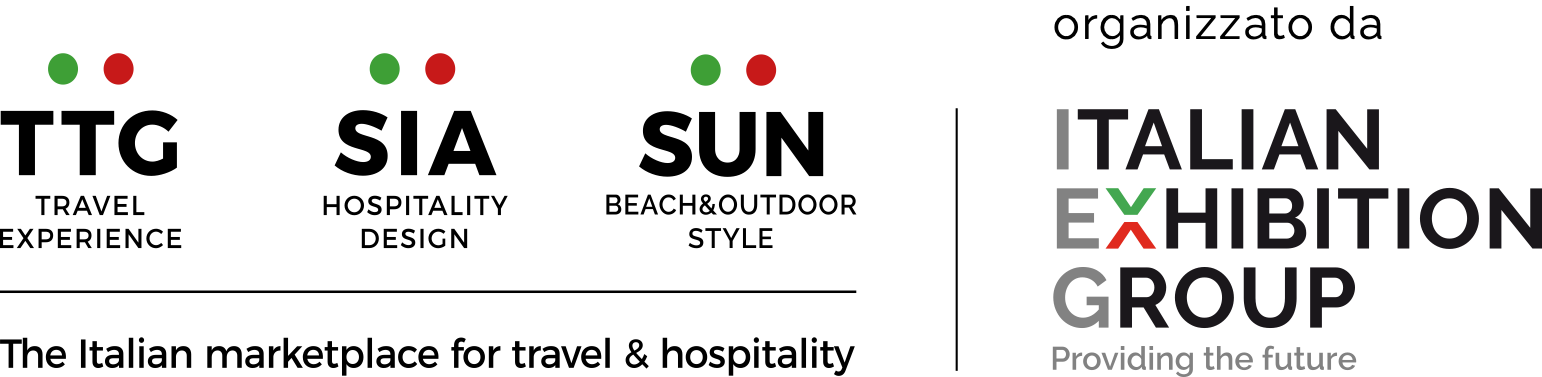 #UNBOUND  #TTG22  #SIA22  #SUN22  #IEGEXPO
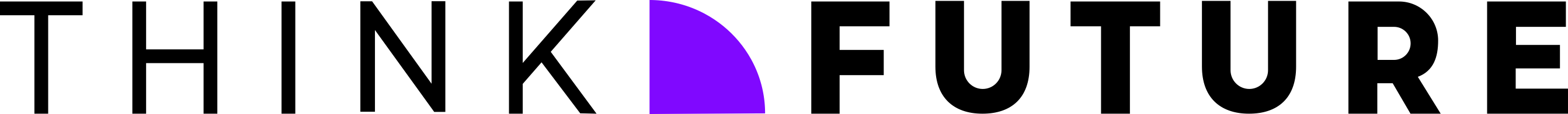 Per l’insieme dei turisti internazionali, sia per chi ci sceglie come meta che per chi non l’ha ancora fatto, l’Italia è prima di tutto un paese affascinante e accogliente.
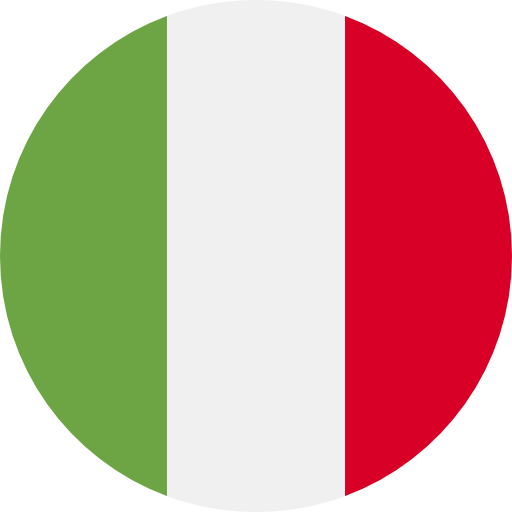 Valori medi
Base dati: TOTALE CAMPIONE (USA, 500; Brasile, 509; Francia, 502; Germania, 513; Gran Bretagna, 500).
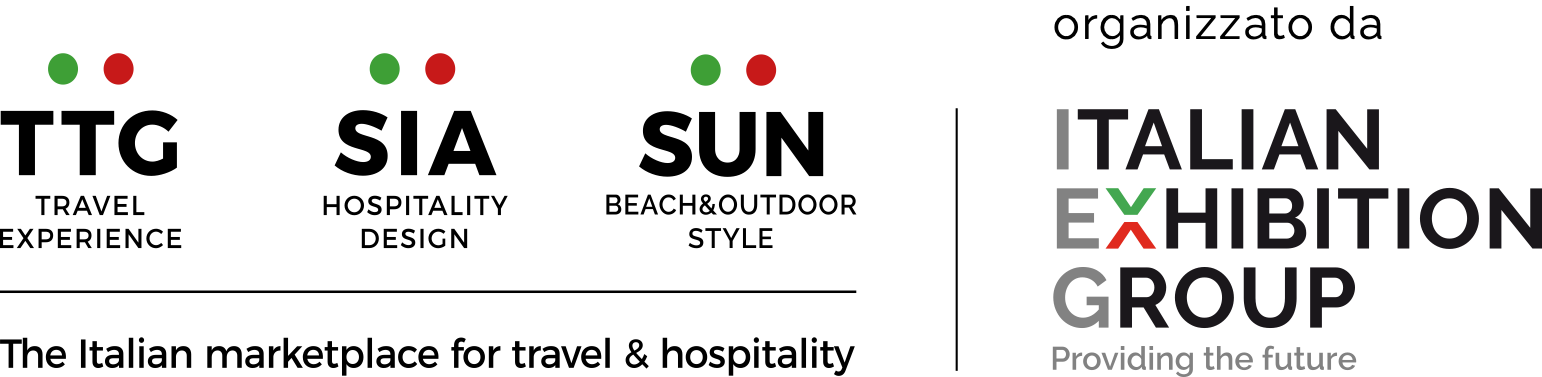 #UNBOUND  #TTG22  #SIA22  #SUN22  #IEGEXPO
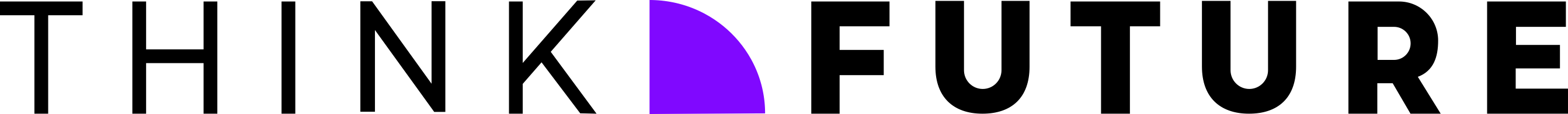